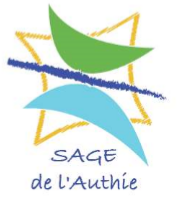 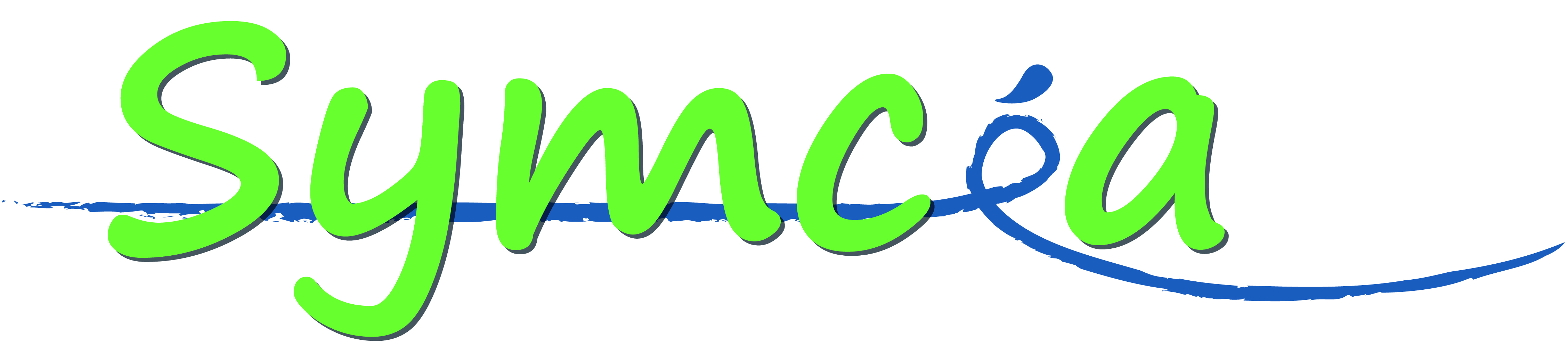 Commission Thématique Communication et développement du territoire
Président: Monsieur Jean-Michel MAGNIER

Réunion du 21 Juin 2021
21/06/2021
Sage de l’aUTHIE
1
Ordre du jour
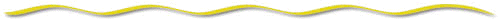 Introduction
 Rappel sur le SAGE Authie
 Etat des lieux de la politique du SAGE sur le territoire
 Travail attendu de la Commission Thématique
 Enjeux, objectifs et orientations du SDAGE 2022-2027
Communication du SAGE Authie
 Discussion autour des enjeux et des objectifs 
 Discussion et idées d’actions de communication
Site internet du SAGE Authie
 Présentation du site
 Discussion autour de son utilisation
21/06/2021
Sage de l’aUTHIE
2
Introduction
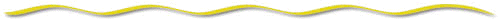 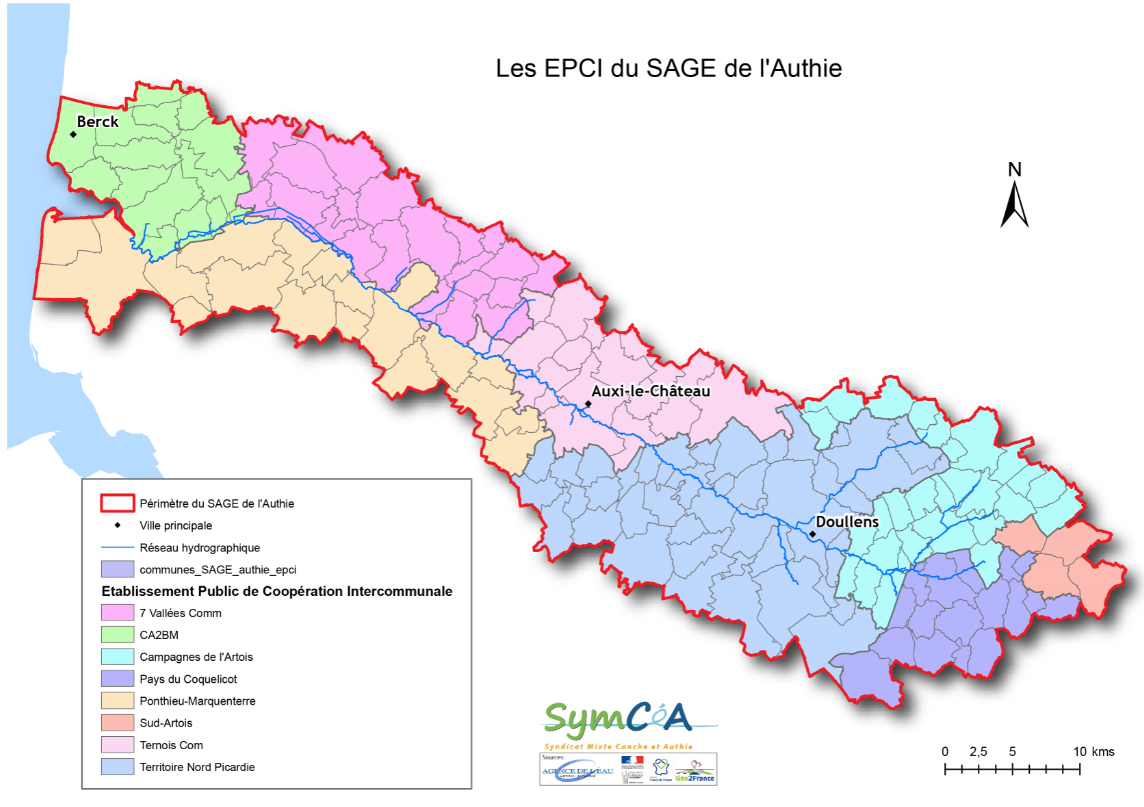 Rappel sur le SAGE Authie
Surface de 1253 km2
2 départements 
8 EPCI
155 Communes (82 PdC et 73 Somme)
Environ 80000 habitants
Authie (source coigneux et se jette dans la manche)
Structure porteuse: Symcéa
21/06/2021
Sage de l’Authie
3
Introduction
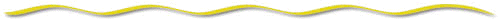 Les différentes documents du SAGE
Les objectifs de la CLE Authie
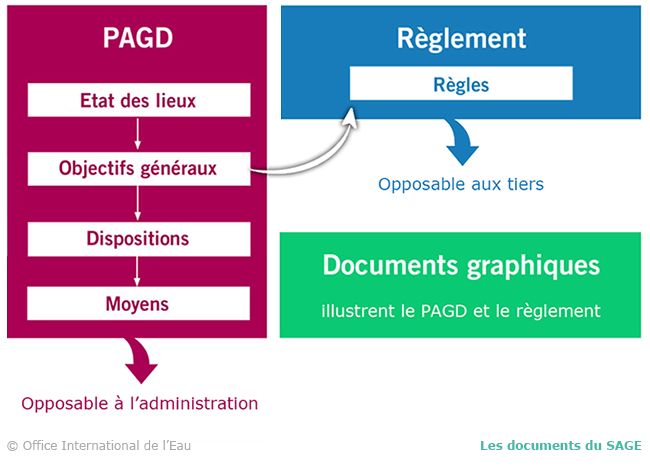 Poursuivre l’élaboration du SAGE
Approuver le SAGE
Mettre en œuvre le SAGE

Communiquer sur le SAGE
Etats des lieux/diagnostic
Enjeux et objectifs
Orientations et dispositions
Moyens
PAGD = Plan d’Aménagement et de Gestion Durable
08/07/2021
Sage de l’aUTHIE
4
Introduction
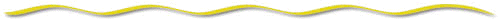 Etat des lieux de la politique des SAGE en général
Gouvernance du SAGE et de la CLE
Outil de gestion de l’eau à l’échelle d’un territoire qui est peu connu et reconnu (population, élus, association)
Manque de légitimité 
Manque de communication sur le travail de la CLE et de son importance
Document du SAGE
Seul le règlement est consulté
PAGD trop lourd avec des mesures « illisibles »
Relation des SAGE avec les autres outils de développement du territoire
Manque d’association de la CLE et de prise en compte du SAGE dans les projets territoriaux
Les documents d’urbanismes (SCOT, PLU ou Carte Communal) doivent être compatibles au SAGE
21/06/2021
Sage de l’aUTHIE
5
Introduction
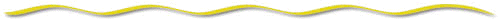 Le SAGE Authie sur le territoire
1999 = périmètre du SAGE a été fixé par arrêté inter préfectoraux
 2002 = 1ère arrêté de CLE  début du travail d’élaboration
 Travail qui a décru au fil des années pour être « en attente depuis 2018 »  « lassitude » qui s’est installée
 20 ans de travail sans aboutir à un document approuvé
           
        Réel besoin de faire connaître le SAGE, de convaincre sa nécessité et de promouvoir son rôle dans le développement du territoire
21/06/2021
Sage de l’aUTHIE
6
Introduction
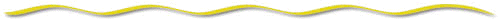 Le travail attendu de la commission thématique
Définir le/les enjeux et les objectifs liés à la communication du SAGE Authie
Validation en commission permanente le 15 décembre et en CLE le 3 février 2022
 Définir des actions pour répondre à ses objectifs 

 Traduire ces actions en mesures (orientations et dispositions) dans le PAGD 
Le SAGE Authie devra être compatible avec le SDAGE 2022-2027
21/06/2021
Sage de l’aUTHIE
7
Les enjeux, objectifs et orientations du SDAGE 2022-2027 concernés
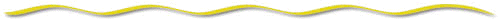 19/10/2021
Sage de l’aUTHIE
8
Le travail déjà réalisé dans le SAGE Authie
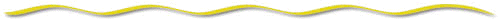 19/10/2021
Sage de l’aUTHIE
9
Communication du SAGE Authie
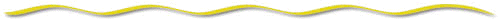 Discussion autour des enjeux et des objectifs
Définition de la stratégie: enjeu, objectifs, orientations et dispositions? 

Définir l’enjeu 
Proposition: la dynamique du SAGE Authie sur le territoire 

 Définir les objectifs
Propositions:
 Développer la connaissance du SAGE Authie sur le territoire = objectif 1
 Dynamiser le travail de la Commission Locale de l’Eau de l’Authie= objectif 2
 Promouvoir le SAGE Authie dans le développement du territoire = objectif 3
21/06/2021
Sage de l’aUTHIE
10
Discussion et idées d’action de communication
Consultation du Public SDAGE 2022-2027
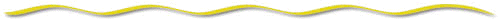 Contexte = appel à projet de l’Agence de l’Eau

Projet Symcéa = partenariat CLE Canche/Authie sur un concours vidé’eau

Problématiques rencontrées
Délai trop court
Lots trop importants
Prestataire indisponible pour la remise des prix
Solutions 
Lancement du concours sur une plus petite période
Valeur des lots revues à la baisse
Remise des prix au Symcéa en septembre
Composition d’un Jury
Sélection des 3 meilleurs vidéos par un jury
Réunion du jury mi-août 
Mise en ligne des 3 meilleurs vidéos sur le Facebook du Symcéa
19/10/2021
Sage de l’aUTHIE
12
Site internet du SAGE Authie
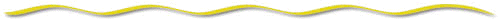 Présentation du Site
 Discussion autour de son utilisation
 Forme?
 Contenu?
 Niveau d’information?
 Cibles?
 Relais?
21/06/2021
Sage de l’aUTHIE
13
Prochaine échéance
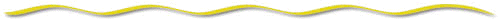 Objectifs de la prochaine échéance
 Analyse des retours des membres de la CLE suite au compte rendu
 Validation dans la commission de l’enjeu et des objectifs 
 Retour sur la mise en place de certaines actions (concours vidé’eau)
 Discussion sur le travail attendu en 2022  traduction des actions en orientations et en dispositions
21/06/2021
Sage de l’aUTHIE
14